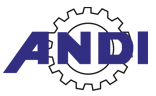 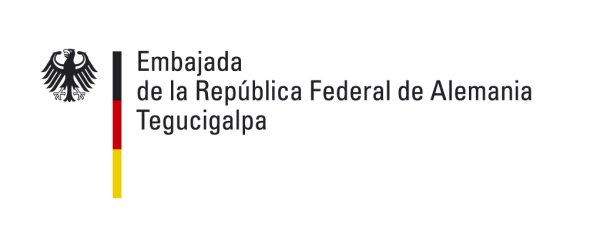 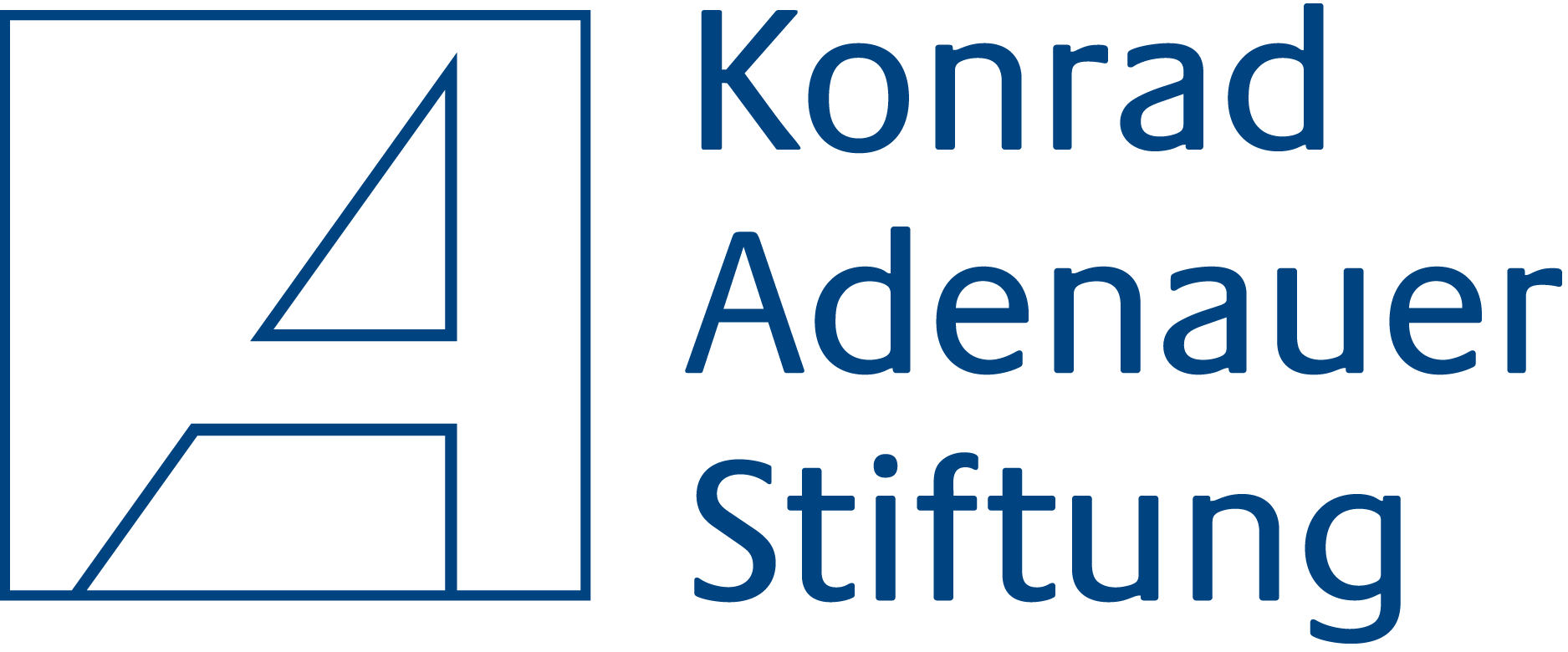 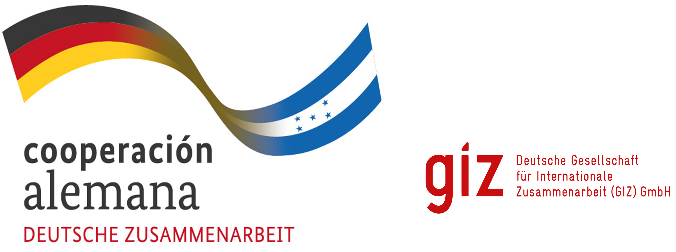 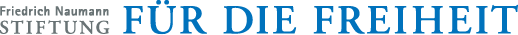 Foro sobre política económica
Economía Social de Mercado 
FORMACIÓN PROFESIONAL DUAL
 ¿Qué se puede aprender del modelo Alemán?
El “milagro económico alemán”Colonia 1945
Colonia 1970
Ayuda del Plan Marshall
Ayuda del Plan Marshall(en US$ equivalentes a 2012)
Nuevo milagro económico
http://www.dw.com/es/econom%C3%ADa-alemana-en-ebullici%C3%B3n/av-19086333
Honduras: ODA (Asistencia Oficial para el Desarrollo)(en US$ equivalentes a 2012)